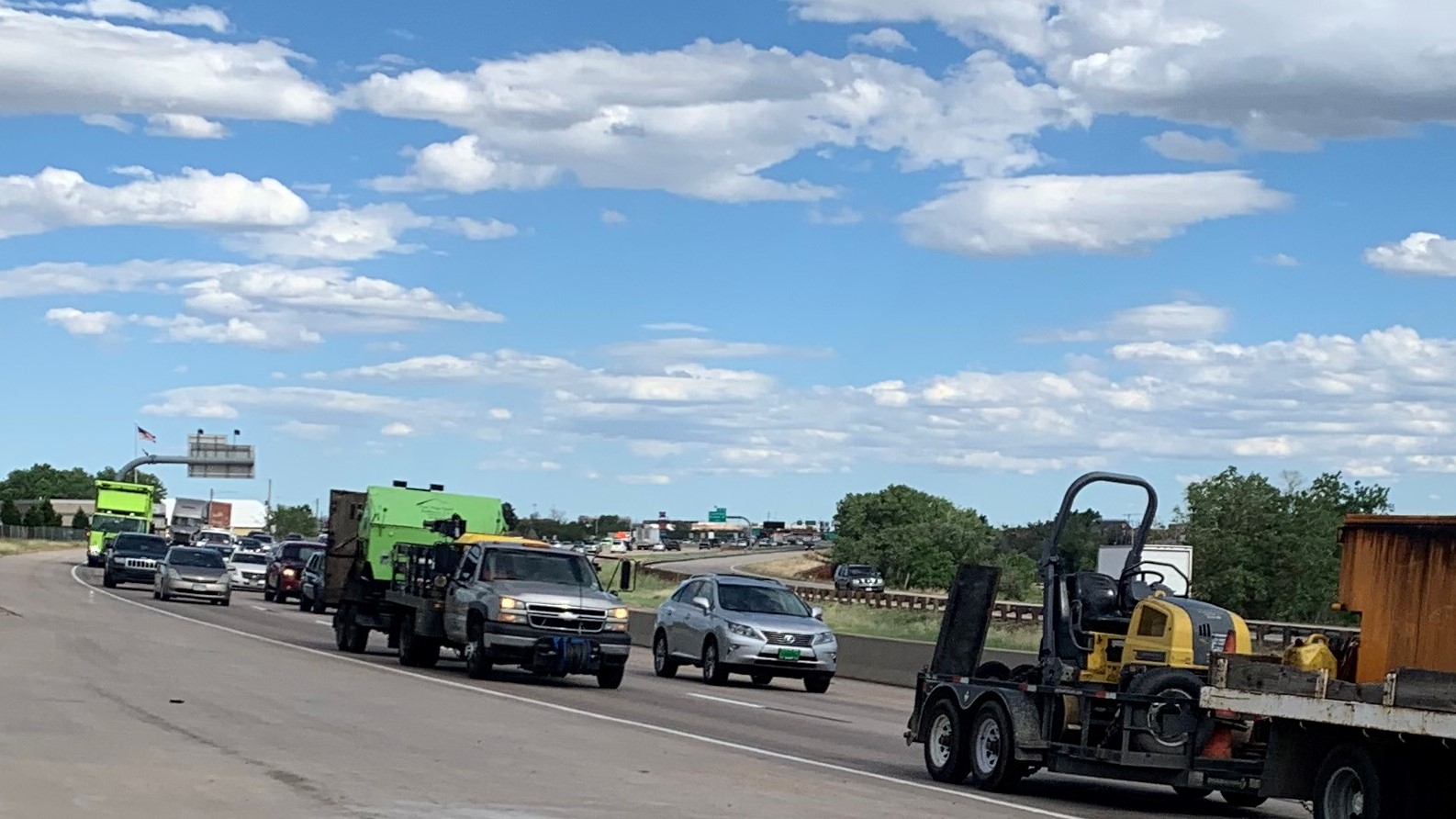 ¿Qué pasaría si CDOT no realiza mejoras importantes de la I-270?
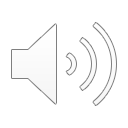 1
En el marco de la alternativa sin acción, los problemas actuales en el corredor persistirían y empeorarían.
Infraestructura deteriorada y obsoleta
Retrasos sustanciales en los viajes
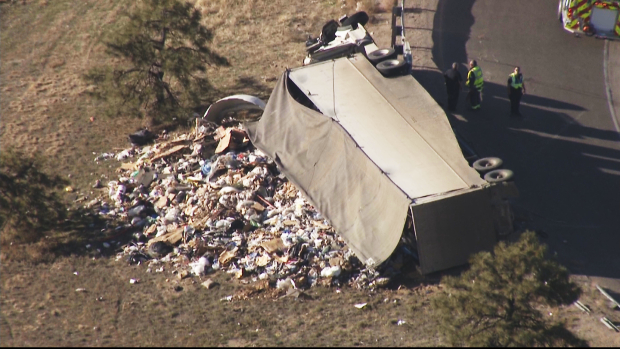 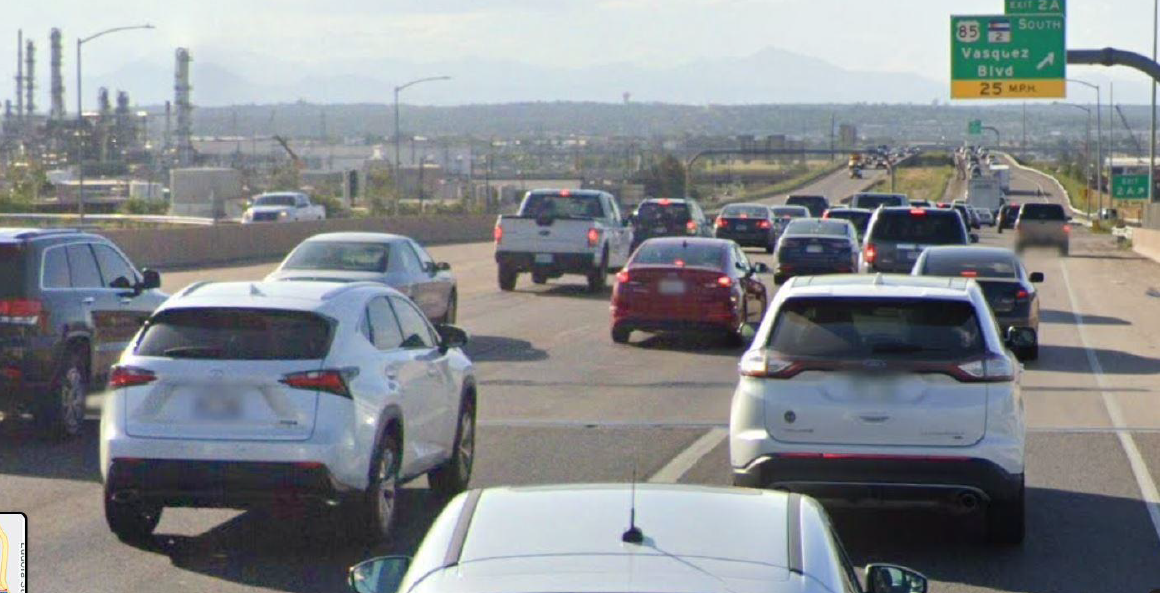 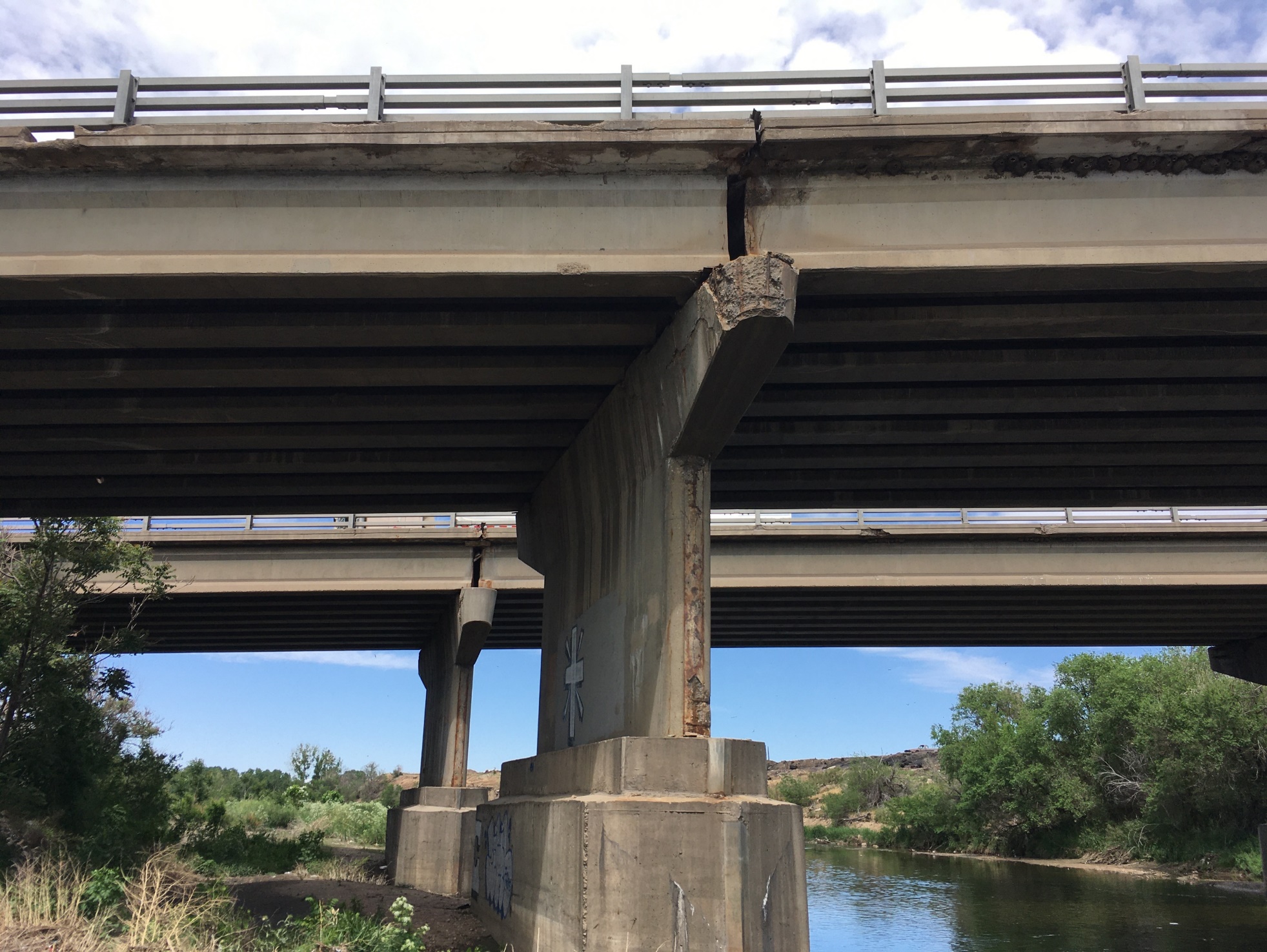 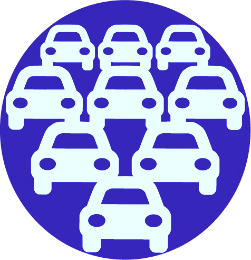 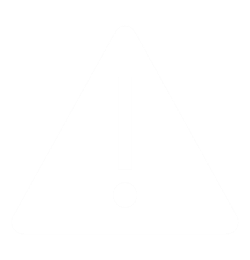 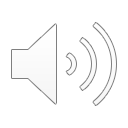 Tasas de choque superiores a la media
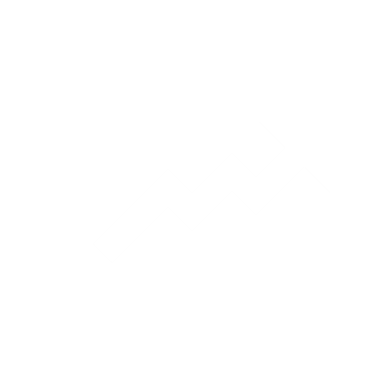 Problemas operativos y de seguridad para los camiones
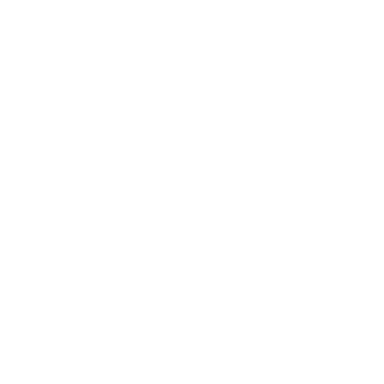 Credit: CBS
2
¿Cuánto tardaría en conducir por el corredor en 2040?
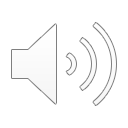 Período Pico de la Mañana                Período Pico de la Tarde
Período Pico de la Mañana                Período Pico de la Tarde
Condiciónes Existentes
2040 Sin Condiciones de Acción
Condiciónes Existentes
2040 Sin Condiciones de Acción
Tiempo de viaje cuando la I-270 tiene flujo libre (sin congestión)
3